Figure 1. Distribution of CD4 percentage value in individuals with absolute CD4 counts in specified ranges; values ...
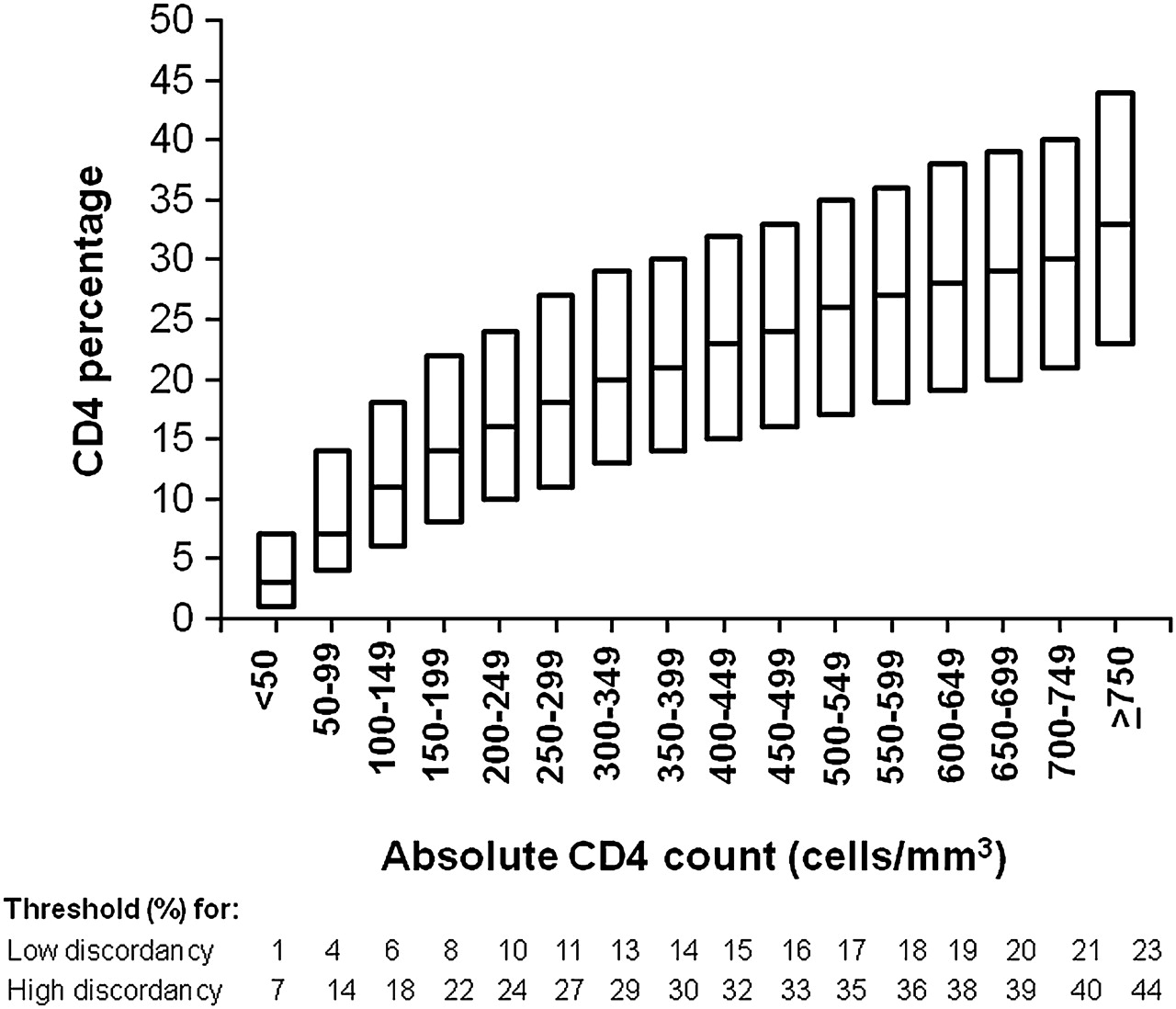 J Infect Dis, Volume 205, Issue 4, 15 February 2012, Pages 540–547, https://doi.org/10.1093/infdis/jir380
The content of this slide may be subject to copyright: please see the slide notes for details.
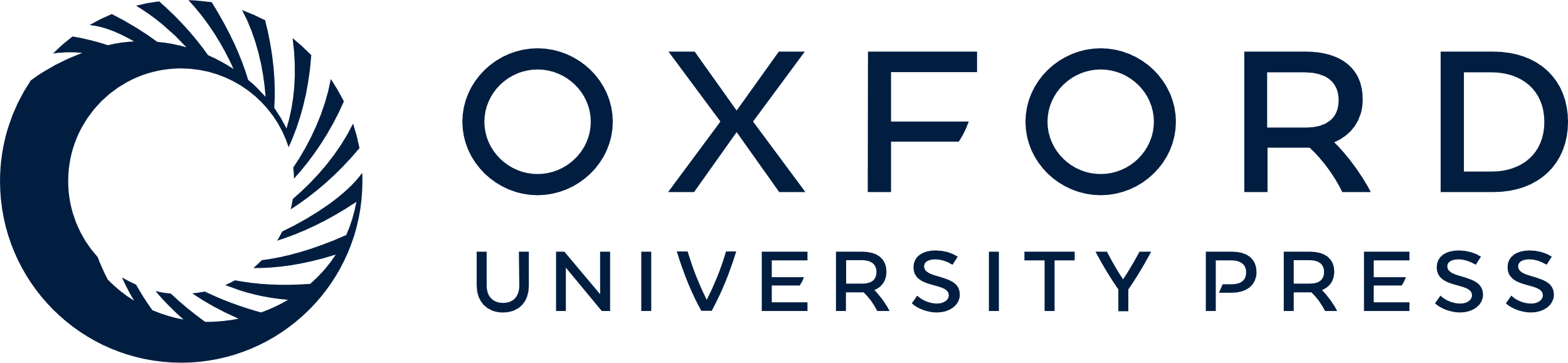 [Speaker Notes: Figure 1. Distribution of CD4 percentage value in individuals with absolute CD4 counts in specified ranges; values shown are median, 10th, and 90th percentiles.


Unless provided in the caption above, the following copyright applies to the content of this slide: © The Author 2012. Published by Oxford University Press on behalf of the Infectious Diseases Society of America. All rights reserved. For Permissions, please e-mail: journals.permissions@oup.com]